Evoluția MUSTER privind bunele practici și schimburile  dintre parteneri
În spiritul „Europa pentru Cetățeni”, întâlnirile MUSTER alternează vizitele la fața locului, în orașul care găzduiește evenimentul, cu prezentările bunelor practici și a discuțiilor între orașele participante despre ceea ce pot deveni domenii de interes pentru o viitoare colaborare.
Cea de-a doua întâlnire din Lörrach, care a avut loc în perioada 18-20 februarie 2016, a oferit un program complex, în soluții model, în domeniile energiei inteligente, mobilității durabile și  dezvoltării urbane sustenabile. 
Întâlnirile proiectului MUSTER au furnizat deja propuneri concrete și stimulatoare ale unor soluții posibile care să fie transferate orașelor partenere, și discuțiile aferente despre modul în care barierele și obstacolele existente pot fi înlăturate. Smolyan, de exemplu, a prezentat problemele topografice pe care le întâmpină atunci când încearcă să promoveze mobilitatea durabilă.
În mod simultan, bunele practici servesc ca exemple concrete pentru a se descoperi posibile domenii, pentru o colaborare viitoare între orașele partenere. Cele patru domenii,  care au interesat orașele partenere, la primele două întâlniri au fost: 
   Diminuarea emisiilor de CO2  și adaptarea la       schimbările climatice
   Participarea
   Mobilitatea sustenabilă
   Produse locale și kilometri zero    
 Toate orașele sunt active în unele dintre domenii, nici un oraș nu este activ în toate domeniile. Un cadru posibil, care ar putea servi unei colaborări  viitoare, ar putea fi „Convenția Integrată a Primarilor”, lansată în octombrie 2015, de către Comisia Europeană. Aceasta prevede un Plan de Acțiune al Energiei Sustenabile și al Climei (SECAP) care prezintă strategia și acțiunile de reducere a gazelor cu efect de seră cu 40% până în 2030 și  dezvoltă un plan de adaptare pe baza vulnerabilităților teritoriale. Toate temele, care au apărut la primele două întâlniri, ar găsi o distribuire în acest cadru. Diminuarea emisiilor de CO2 cuprinde o gamă largă de acțiuni și măsuri în sectorul de construcție și mobilitate, în creșterea conștientizării și a stilului de viață. Felul, în care un teritoriu se poate adapta la schimbările climatice, depinde, desigur, de condițiile locale concrete. Sunt câteva asemănări între orașele partenere: toate se află pe uscat, au aproximativ aceeași suprafață; dar sunt de asemenea câteva diferențe : dacă Joué lès Tours se ridică doar la câțiva metri deasupra nivelului mării, Smolyan se află la 1000 metri altitudine. Metodologia bine dezvoltată despre cum să elaborezi Planul de Acțiune al Energiei Sustenabile și al Climei (SECAP) ar oferi un cadru de lucru asupra unei sarcini cu care toate autoritățile locale vor trebui să se confrunte în deceniile următoare: cum să implementezi trecerea la energiile regenerabile, lăsând la o parte combustibilul fosil, și devenind astfel mai durabil, făcând acest lucru. La a treia întâlnire de la Joué lès Tours, se va verifica oportunitatea și fezabilitatea unei asemenea abordări, de exemplu, dacă toți partenerii consideră că toate acțiunile, care vor rezulta dintr-o asemenea colaborare pe termen lung, ar fi o îmbogățire a viziunii pe care o introduc în orașele lor.
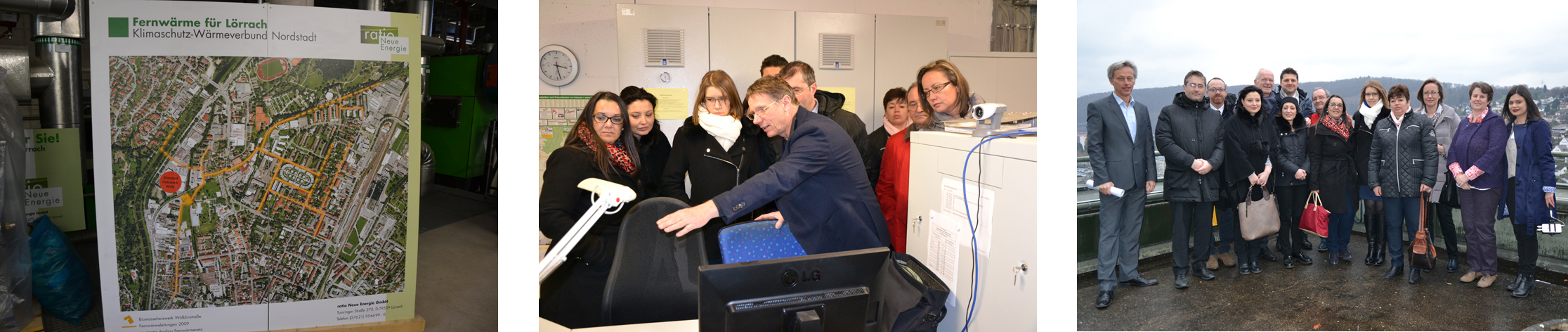 CONVENȚIA  PRIMARILOR  PE  TEMA  ENERGIEI  ȘI CLIMEI
Convenția Primarilor a apărut în 2008, ca un angajament voluntar al autorităților locale, de a îndeplini sau depăși scopul reducerii cu 20% a dioxidului de carbon (CO2) până în 2020. În 2014 Comisia Europeană a lansat „Mayors adapt” pentru a promova angajamentul primarilor asupra adaptării climatice. În iunie 2015,  a fost anunțată oficial noua Convenție Integrată a Primarilor. Aceasta se referă la angajamentul european pentru 2030, așa cum a fost elaborat în Cadrul Climatic și Energetic, precum și în Pachetul Strategiei de Adaptare. Ca răspuns, este necesară atât o dezvoltare ulterioară a Convenției Primarilor cât și o integrare a măsurilor de Adaptare a Primarilor. Procesul internațional, care este desfășurat de Națiunile Unite, în contextul Convenției- Cadru asupra Schimbărilor Climatice cu Conferințe Anuale ale Părților, impune de asemenea o integrare ulterioară a doi piloni de diminuare și adaptare la nivel guvernamental și  în special la nivel local.
Convenția integrată este astfel un angajament reînnoit, bazat pe o viziune comună de a renunța la combustibilul fosil, până în 2050 și de a aborda provocări interconectate de diminuare, adaptare și energie sustenabilă, împreună. 

Este o viziune triplă:
Decarbonizarea accelerată, contribuind astfel la limitarea încălzirii globale  la sub 2˚C.
Întărirea capacității de adaptare la impactele inevitabile ale schimbărilor climatice, care fac teritoriile mai durabile.
Creșterea eficienței energiei și folosirea energiei regenerabile, garantând astfel accesul la servicii energetice sigure și sustenabile.
Convenția Integrată a Primarilor se răspândește la nivel global, invitând semnatarii să-și împărtășească viziunile, rezultatele, experiențele și cunoștințele în Europa și în lume.
Semnatarii Convenției Integrate a Primarilor se angajează :
Să reducă emisiile de CO2  cu cel puțin 40% până în 2030.
Să integreze impactele adaptării la schimbările climatice în politicile privind clima și să crească astfel rezistența teritoriilor.
Pentru a transforma angajamentul lor în acțiune, semnatarii se obligă să elaboreze, în decursul a doi ani, un Plan de Acțiune al Energiei Sustenabile și al Climei (SECAP). SECAP se bazează pe Inventarul Emisiilor și pe o analiză a riscurilor și a vulnerabilităților teritoriului. Strategia de adaptare trebuie să fie o parte integrantă a SECAP sau a altui plan pertinent. Se cere un raport de monitorizare, la fiecare doi ani.
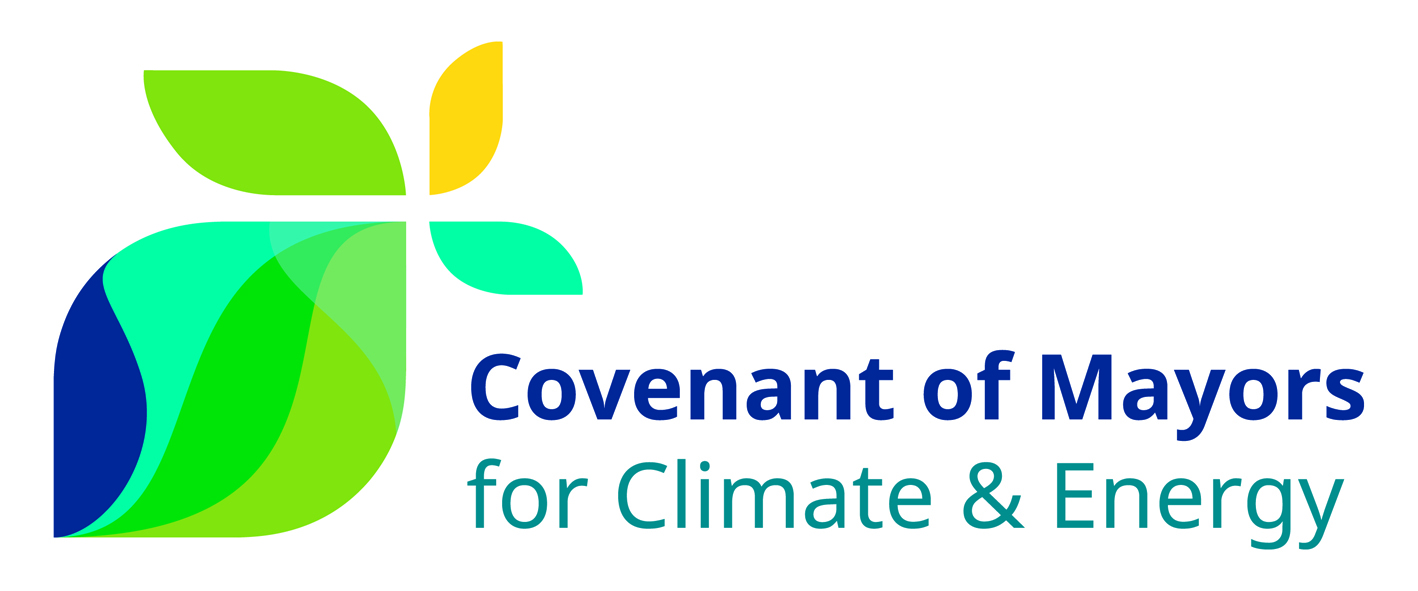 A treia întâlnire  MUSTER, din  Joué lès Tours, Franţa 

Cu a treia întâlnire MUSTER din perioada 6-8 iulie, în centrul Franței, partenerii vor începe să redacteze cadrul și temele colaborării lor, ca o rețea,  pe baza intereselor  comune, care au reieșit din primele două întâlniri, în domeniile energiei sustenabile, adaptării la schimbările climatice și participării. Punctele comune și diferențele în promovarea unei dezvoltări integrate sustenabile, în orașele partenere, vor fi contextul de învățare de la orașul gazdă, Joué lès Tours, despre activitățile sale în favoarea unei economii circulare, prin inițiativa sa „de la fermă la consumator” și în favoarea unei mobilități sustenabile, cu „Loire pe bicicletă” și linia sa de tramvai.
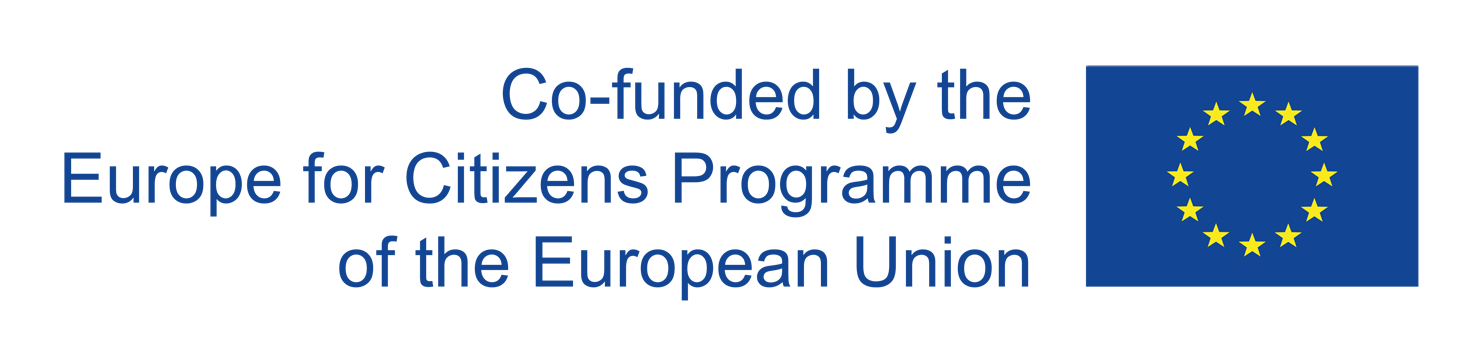 Solicitant: Municipalitatea din  Città di Castello (Italia)

Parteneri: Municipalităţile din Joué Lès Tours (Franţa), Lörrach (Germania), Sighişoara (România), Smolyan (Bulgaria) şi Agenţia Utopiilor Practice (Italia)

Contact:  Agenţia Utopiilor Practice segreteria@utopieconcrete.it
Autorii sunt singurii responsabili pentru conţinutul acestei publicaţii. Nu reflectă, în mod necesar, opinia Comunităţilor Europene. Comisia Europeană nu răspunde pentru  utilizarea, în orice fel, a informaţiilor cuprinse aici.